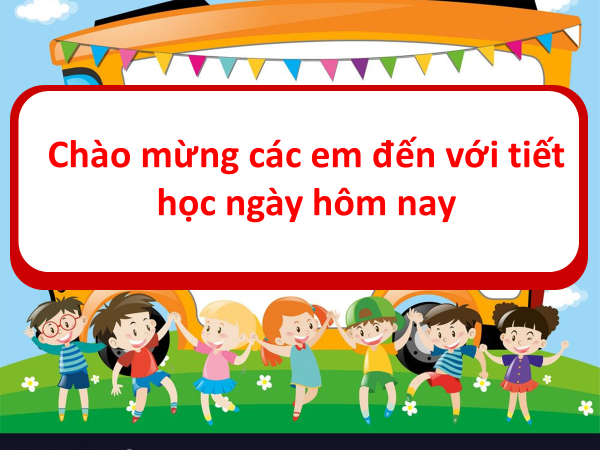 TRƯỜNG TH PHÚ HÒA ĐÔNG
HỌC VẦN
Lớp 1 – Tuần 15 – Thứ tư
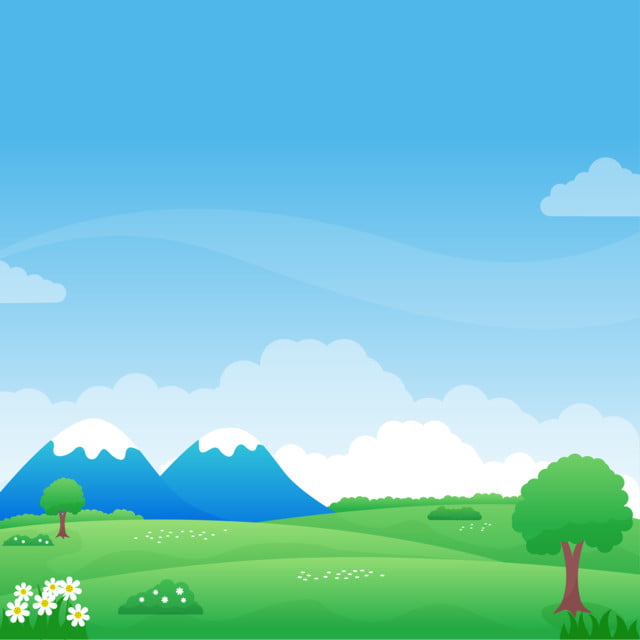 ONG TÌM HOA
ung
uc
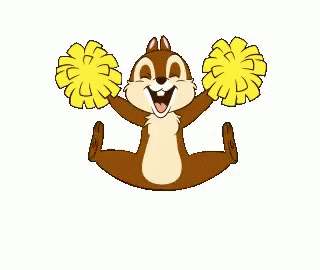 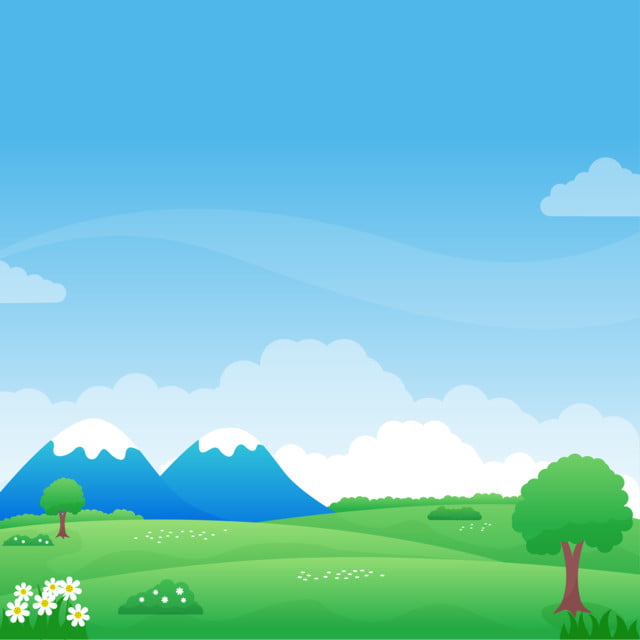 ung
uc
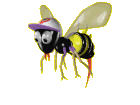 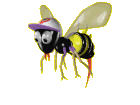 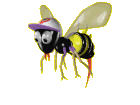 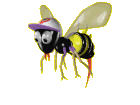 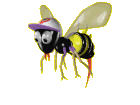 Chúc mừng em
đồng
cùng
sung
trúc
cúc
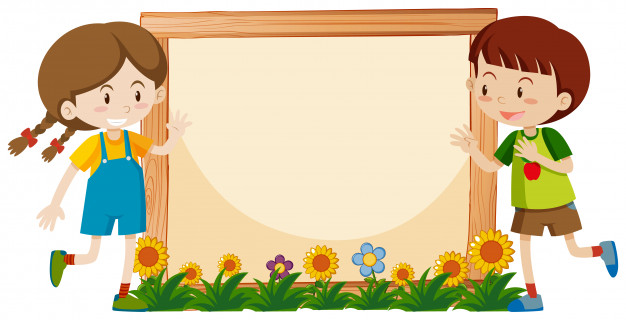 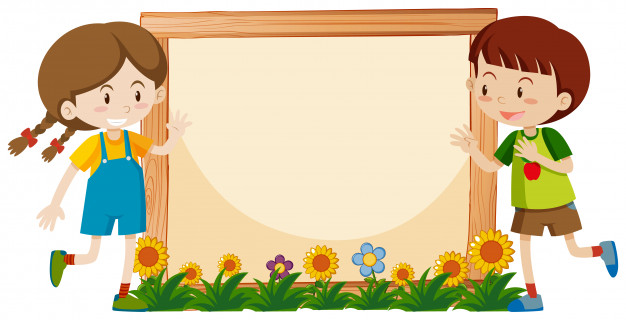 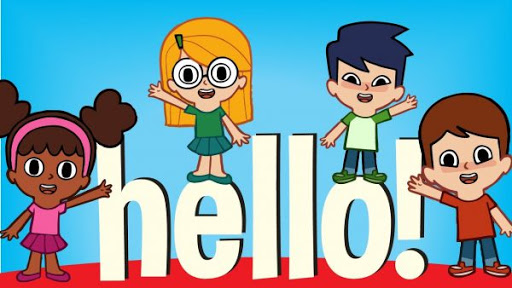 Bài 73:
ưng ưc
        Tiết 1
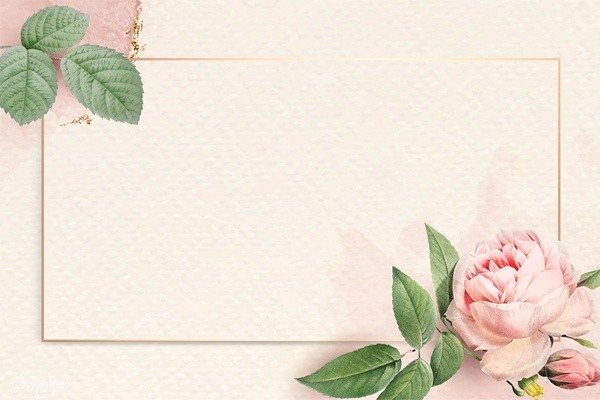 Khám phá
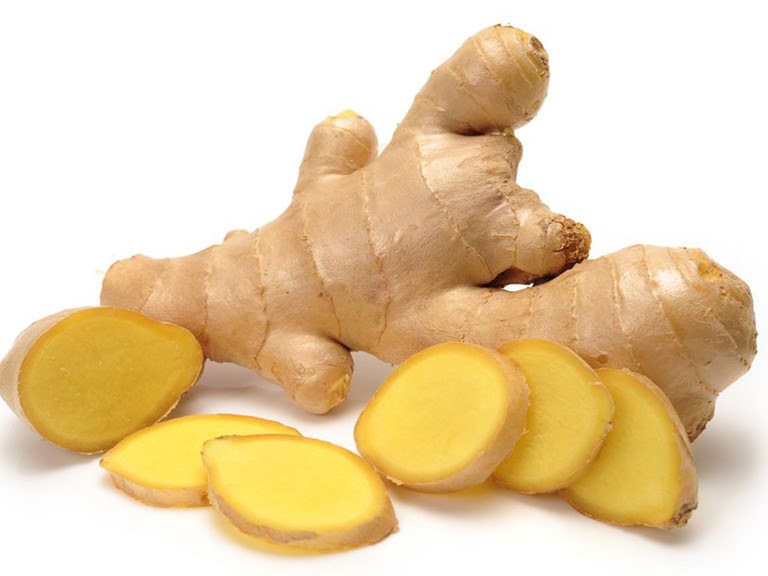 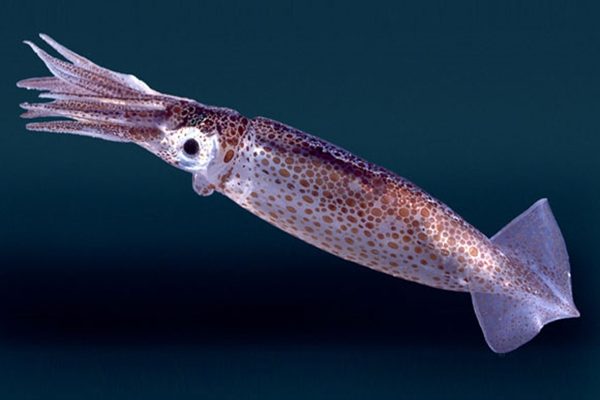 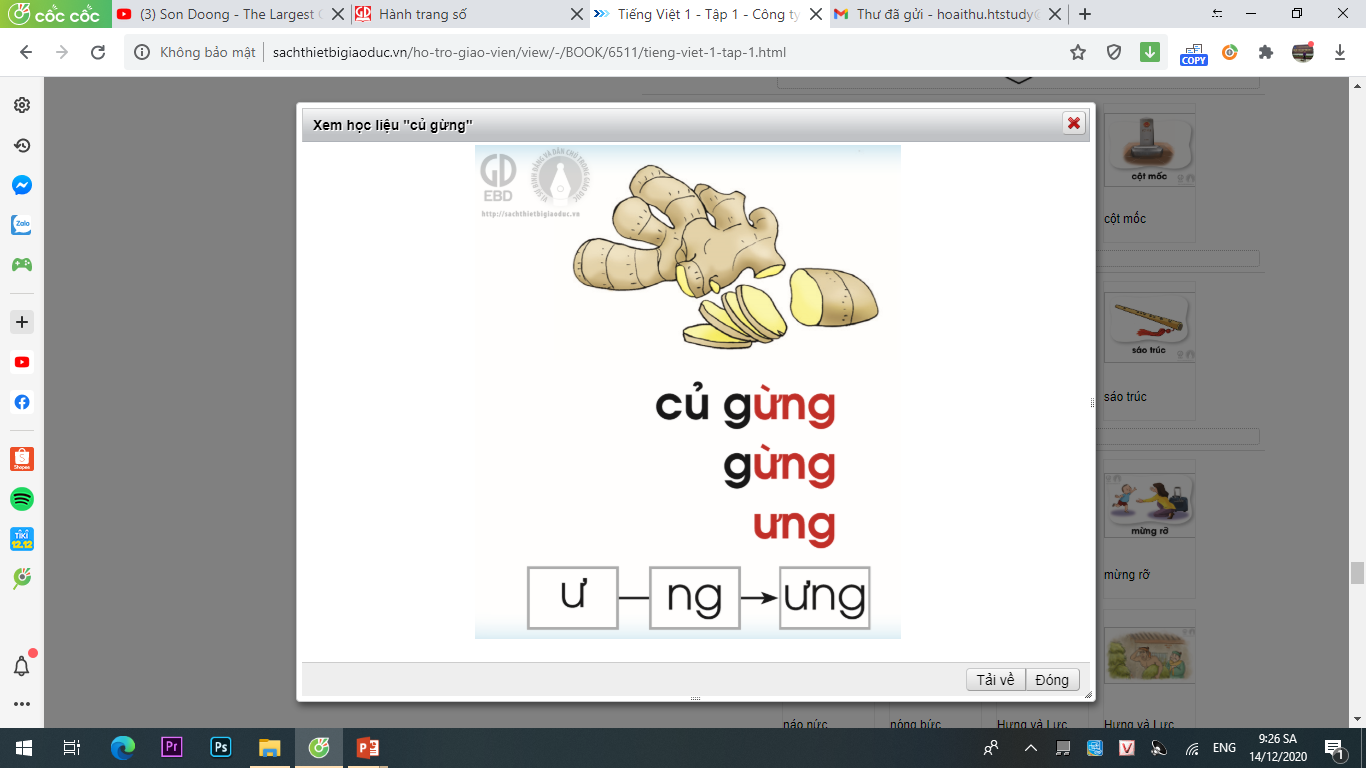 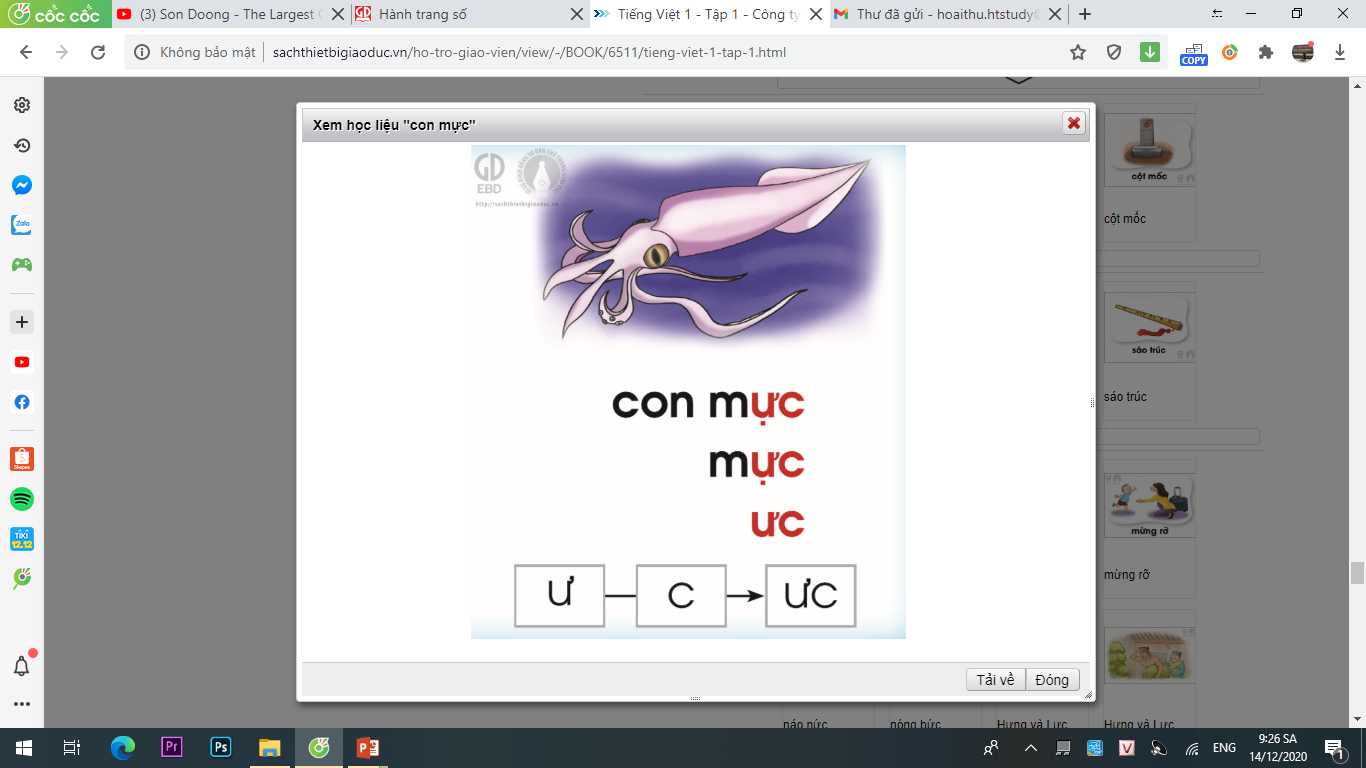 củ gừng
con mực
gừng
mực
ng
ưng
ưng
ư
c
ưc
ư
ưc
ưc
c
ư
ư
ng
ưng
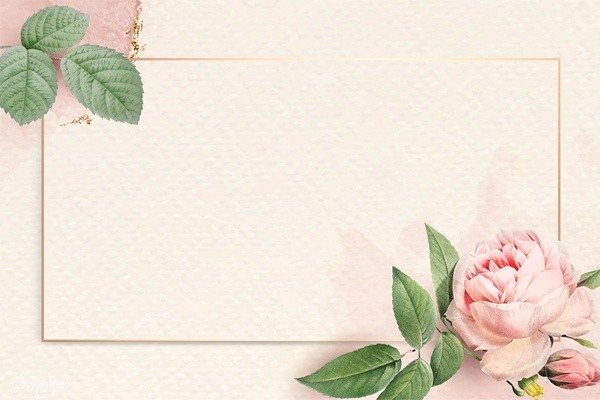 Đọc từ 
ứng dụng
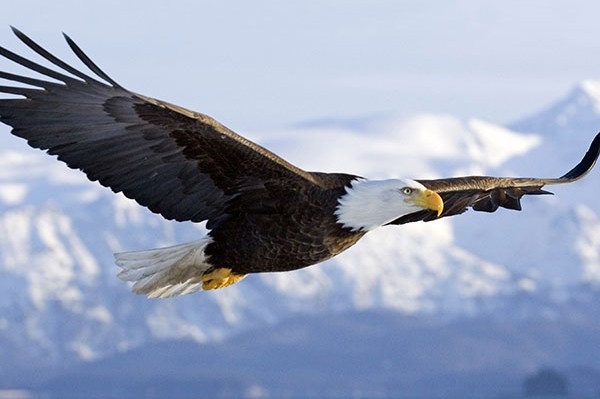 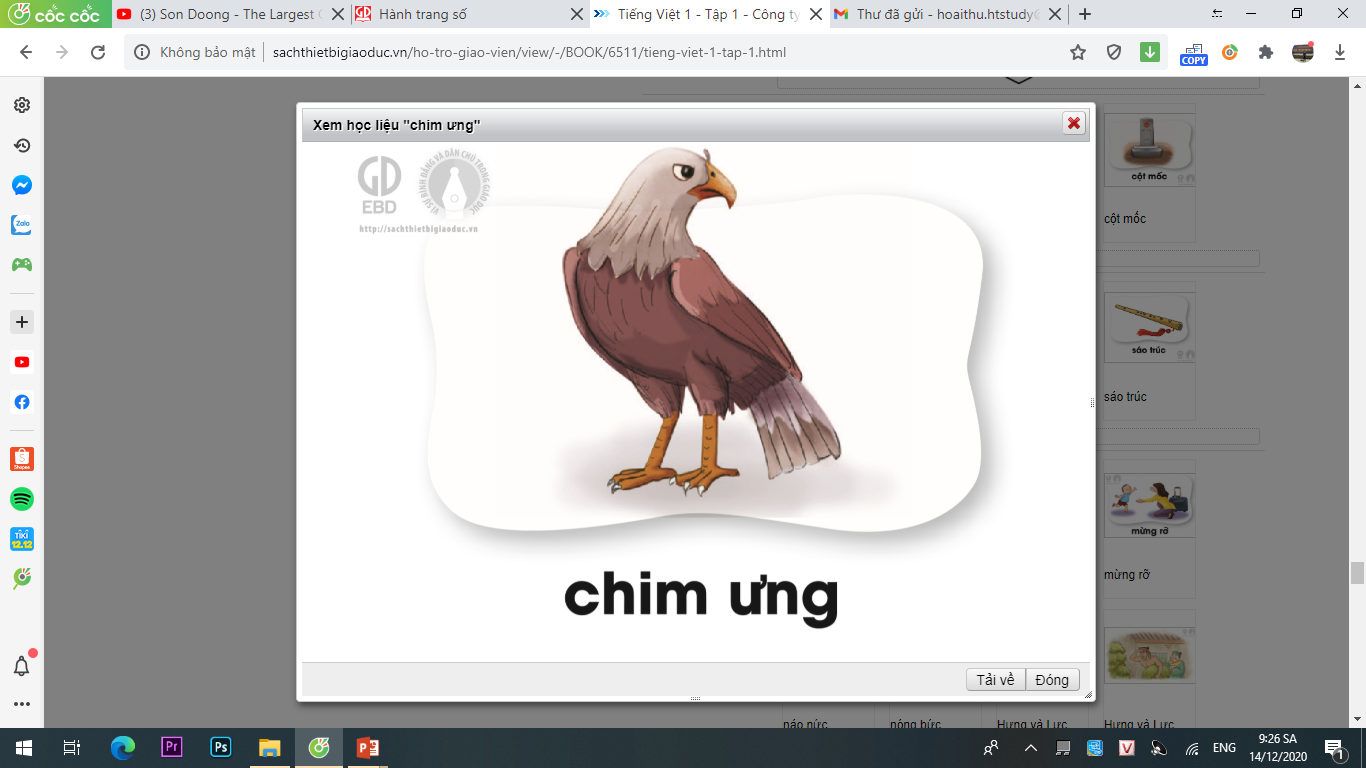 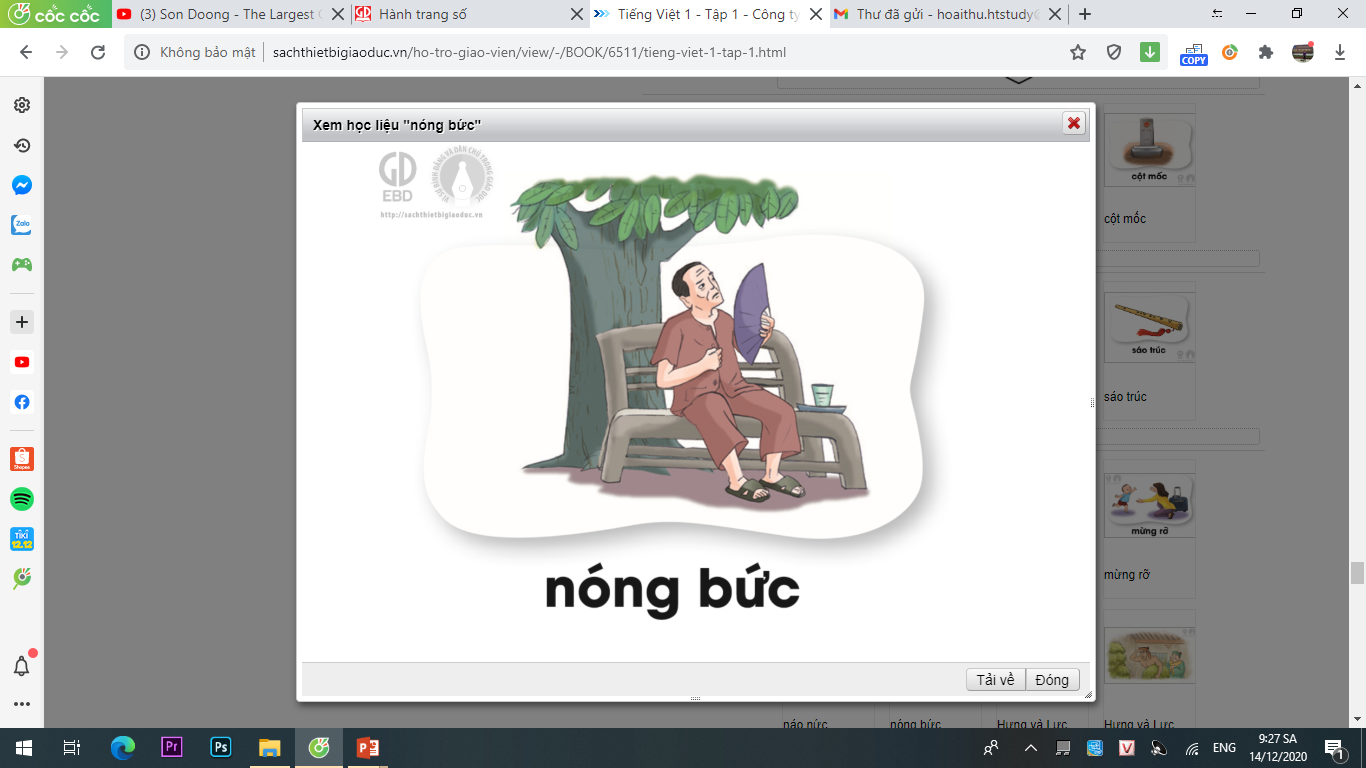 ưng
chim ưng
nóng bức
ưc
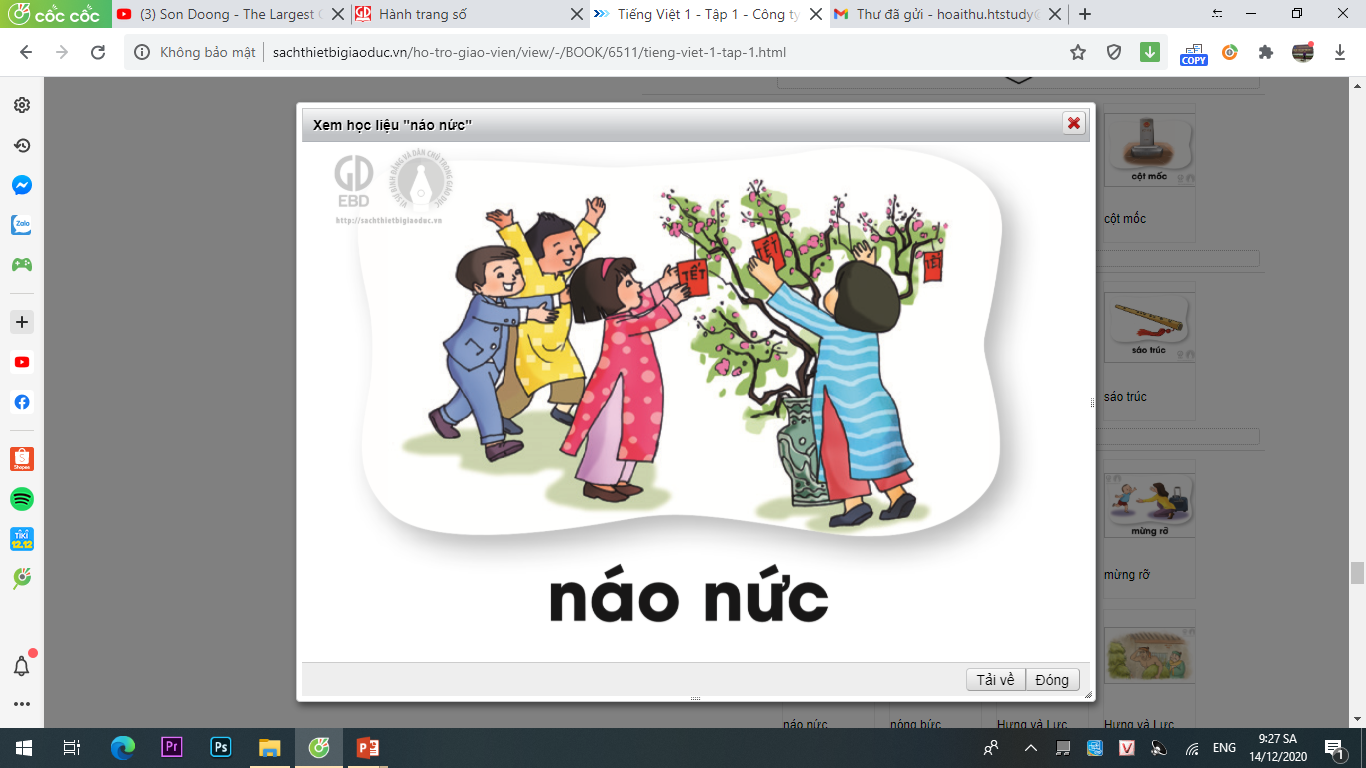 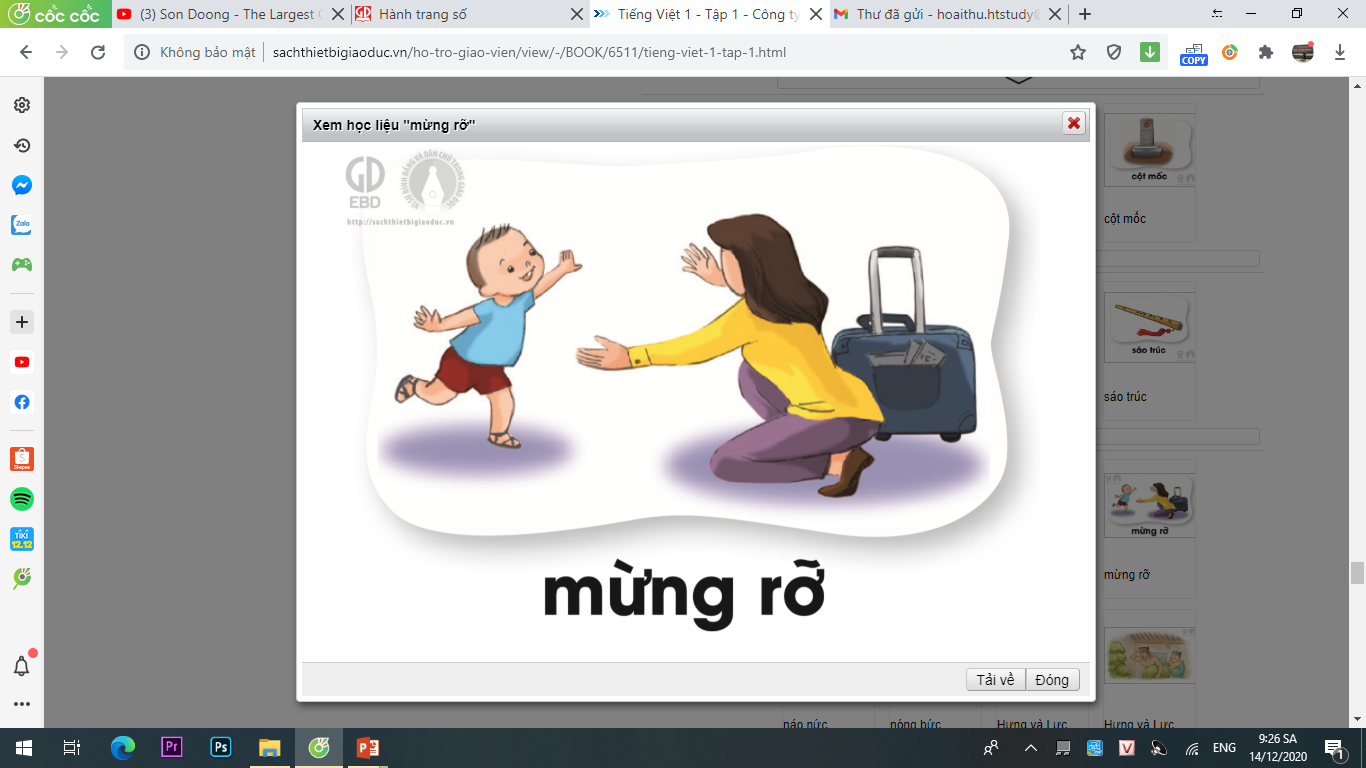 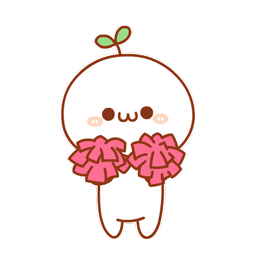 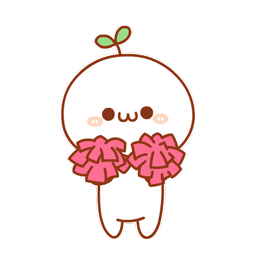 ưc
ưng
náo nức
mừng rỡ
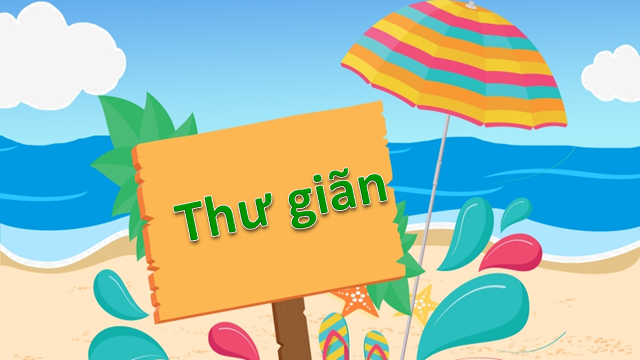 Tạo tiếng
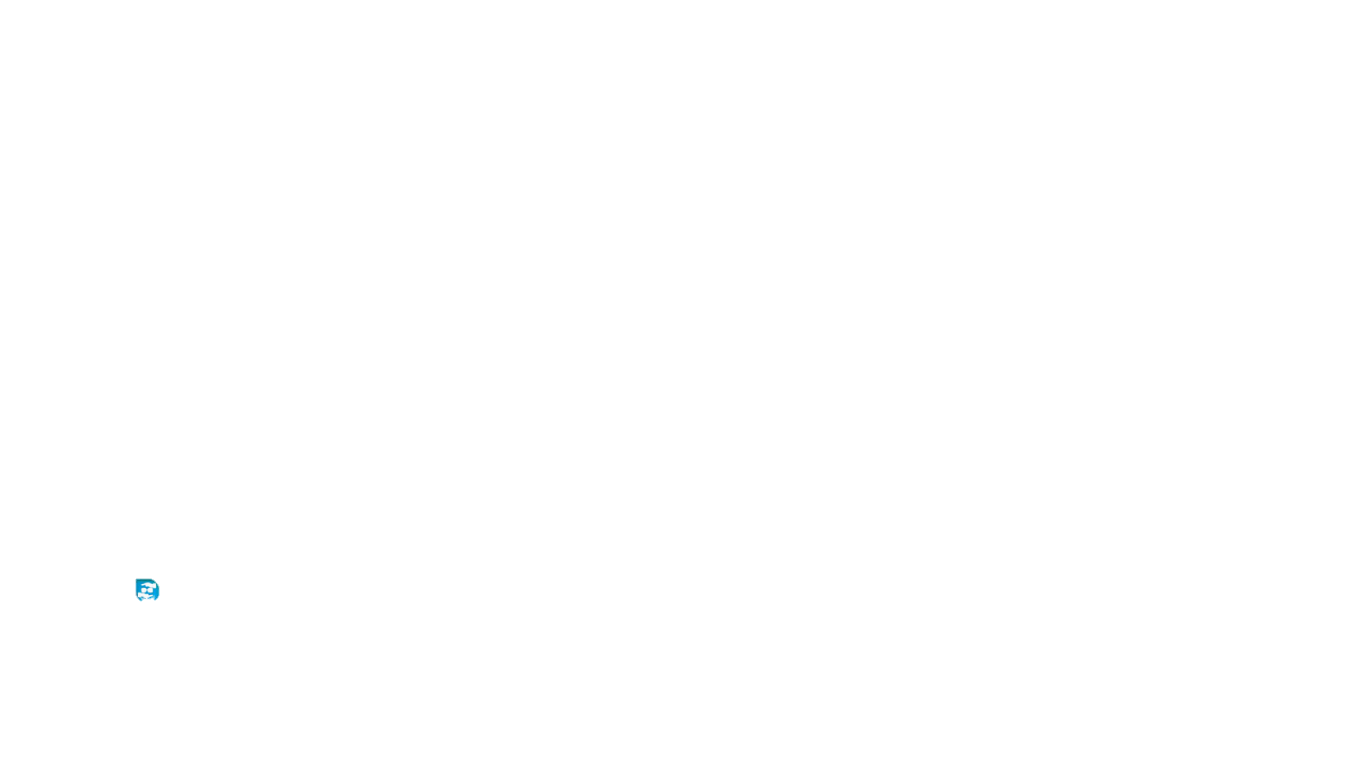 bưng
b
ưng
bưng
ưc
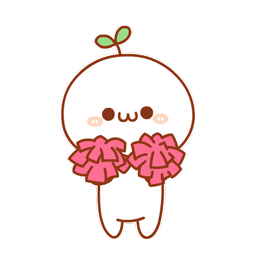 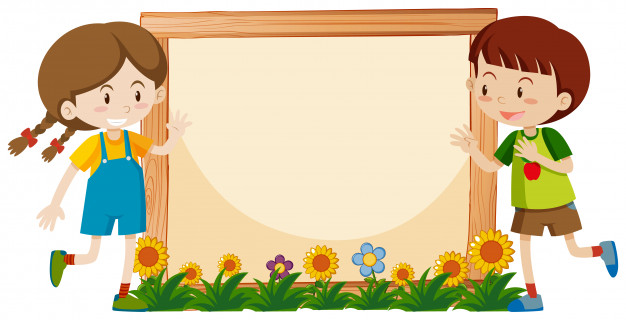 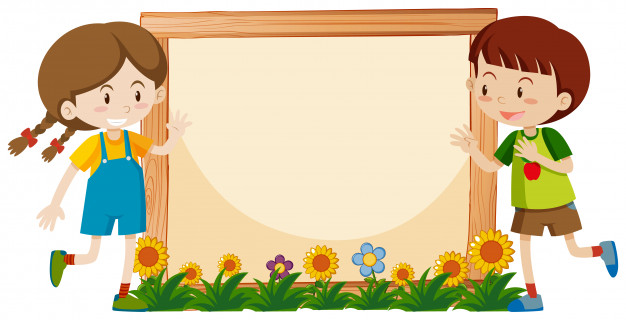 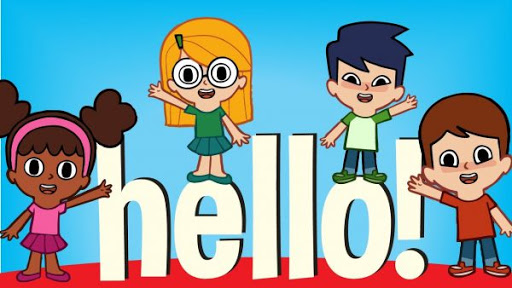 Bài 73:
ưng ưc
        Tiết 1
ưc
ưng
con mực
củ gừng
nóng bức
chim ưng
náo nức
mừng rỡ
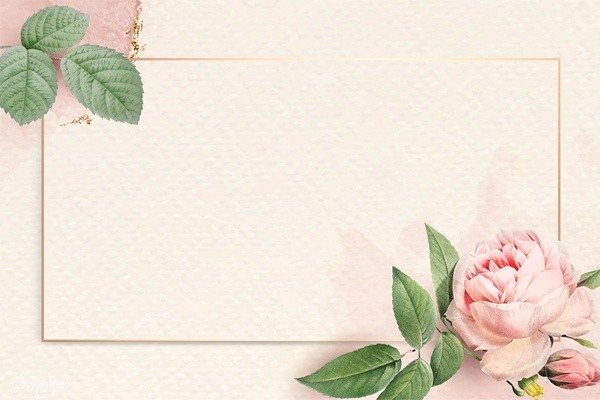 Đọc bài 
ứng dụng
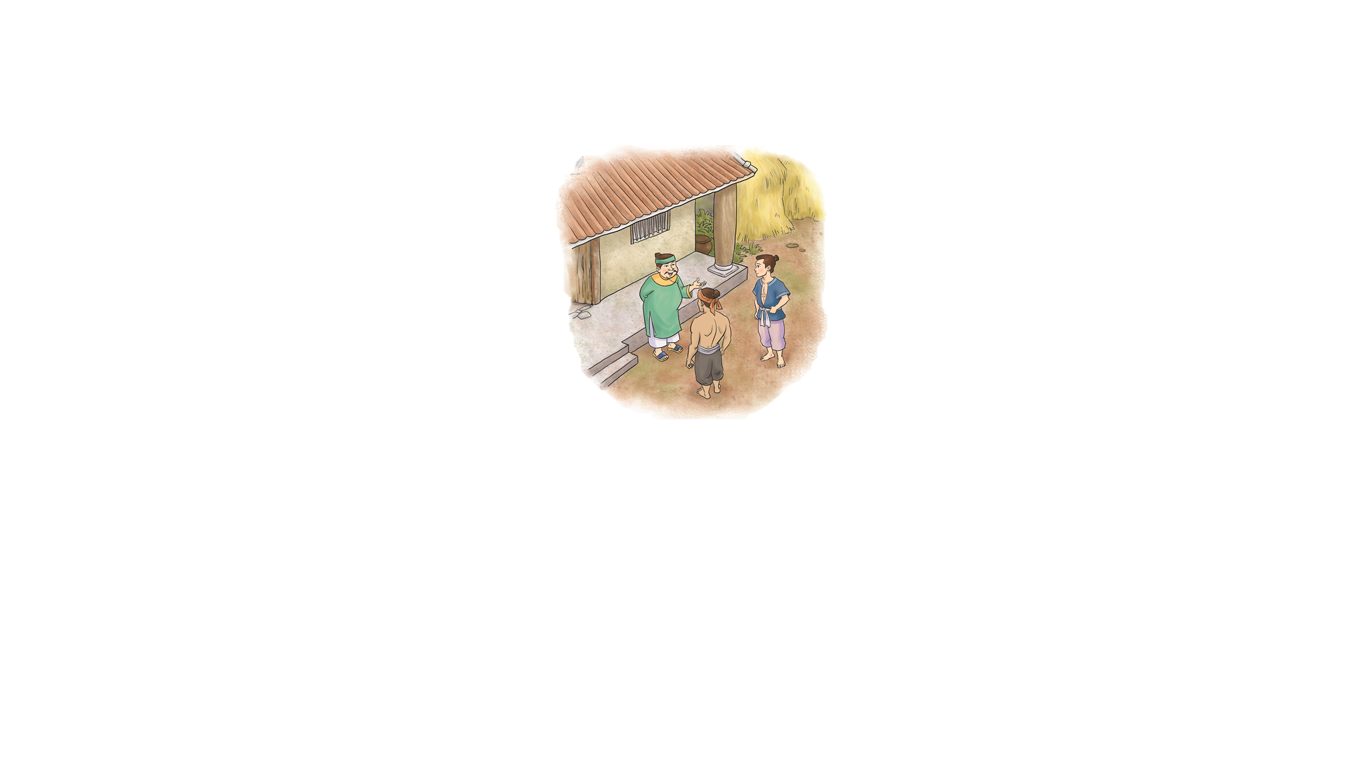 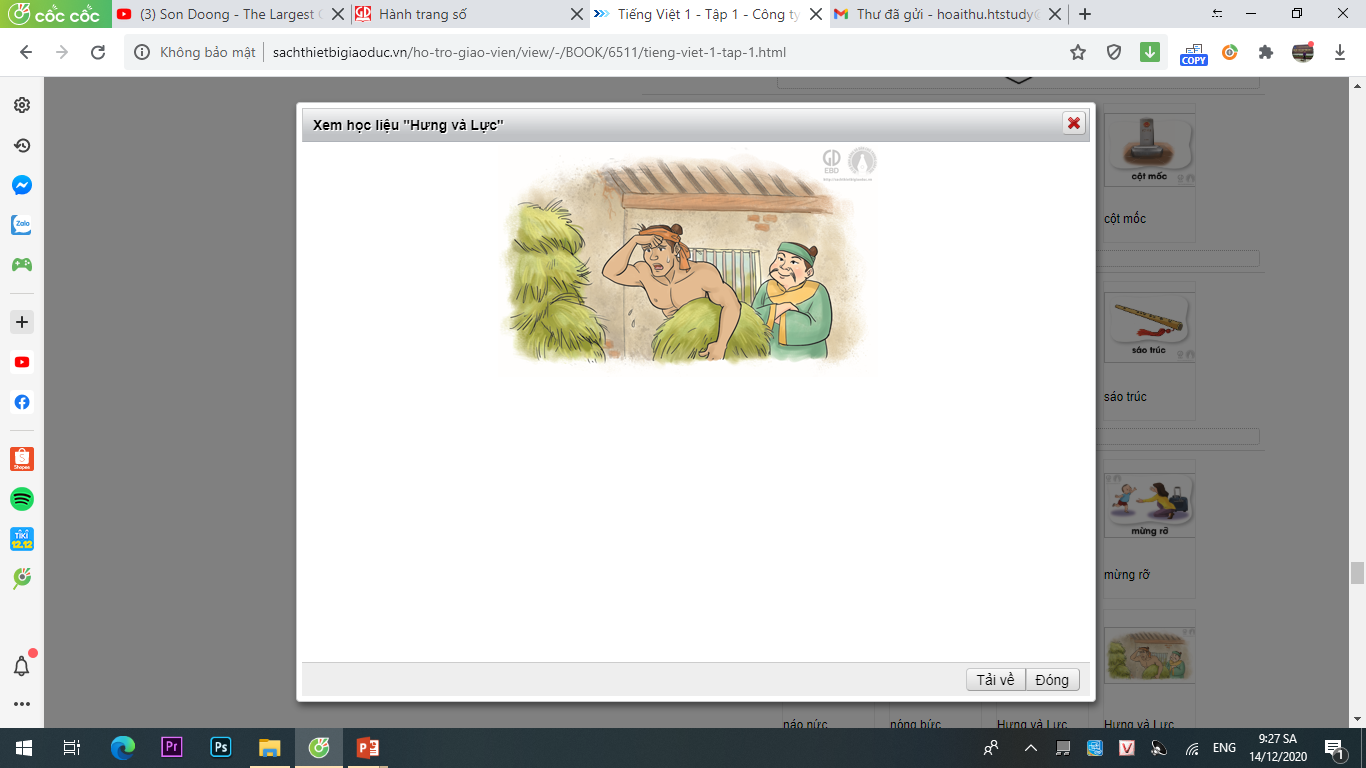 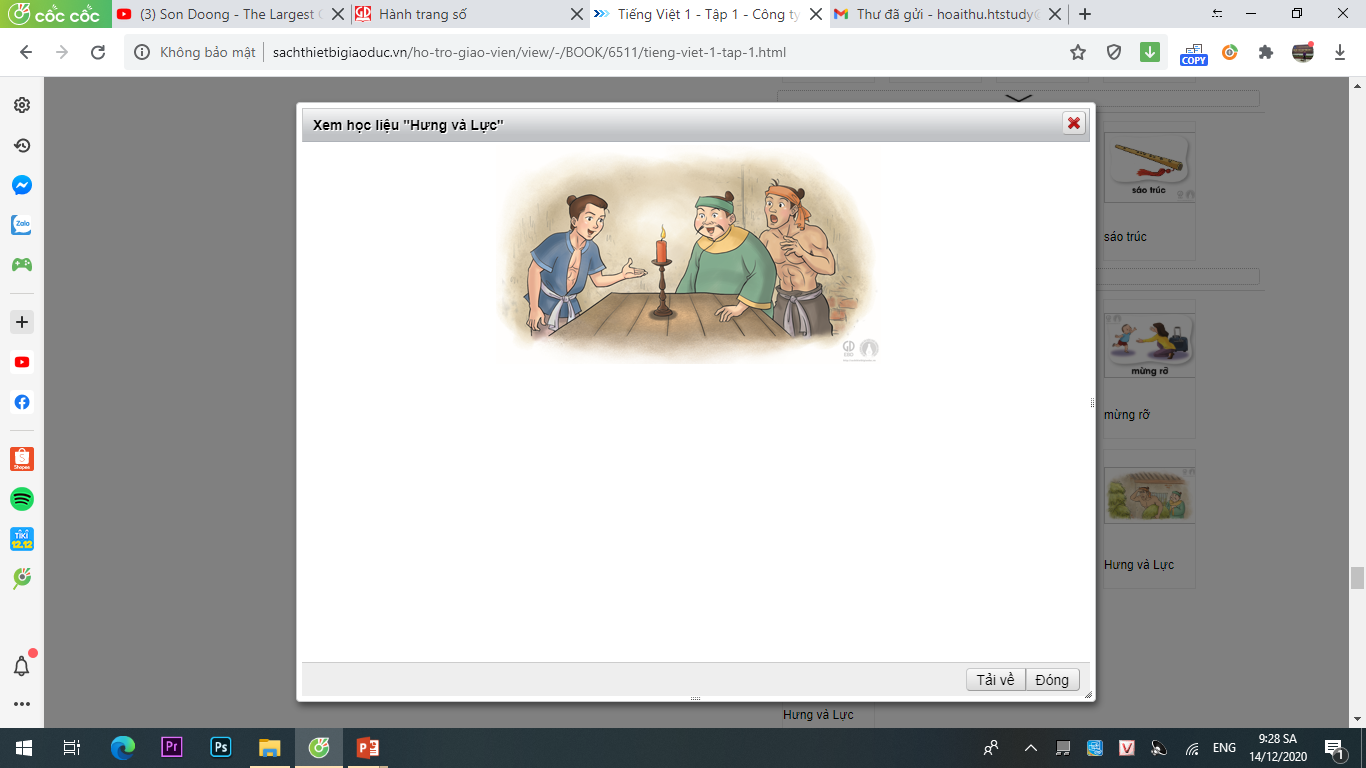 Hưng và Lực
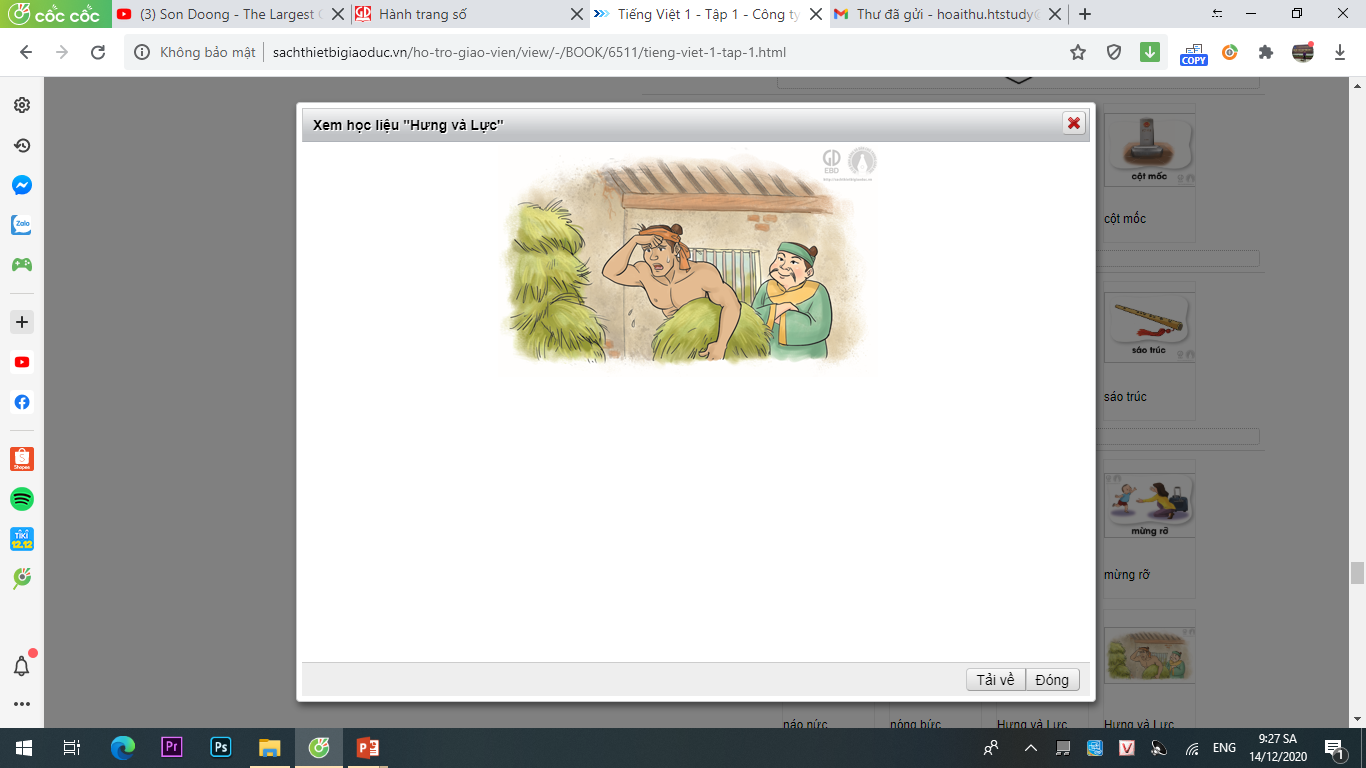 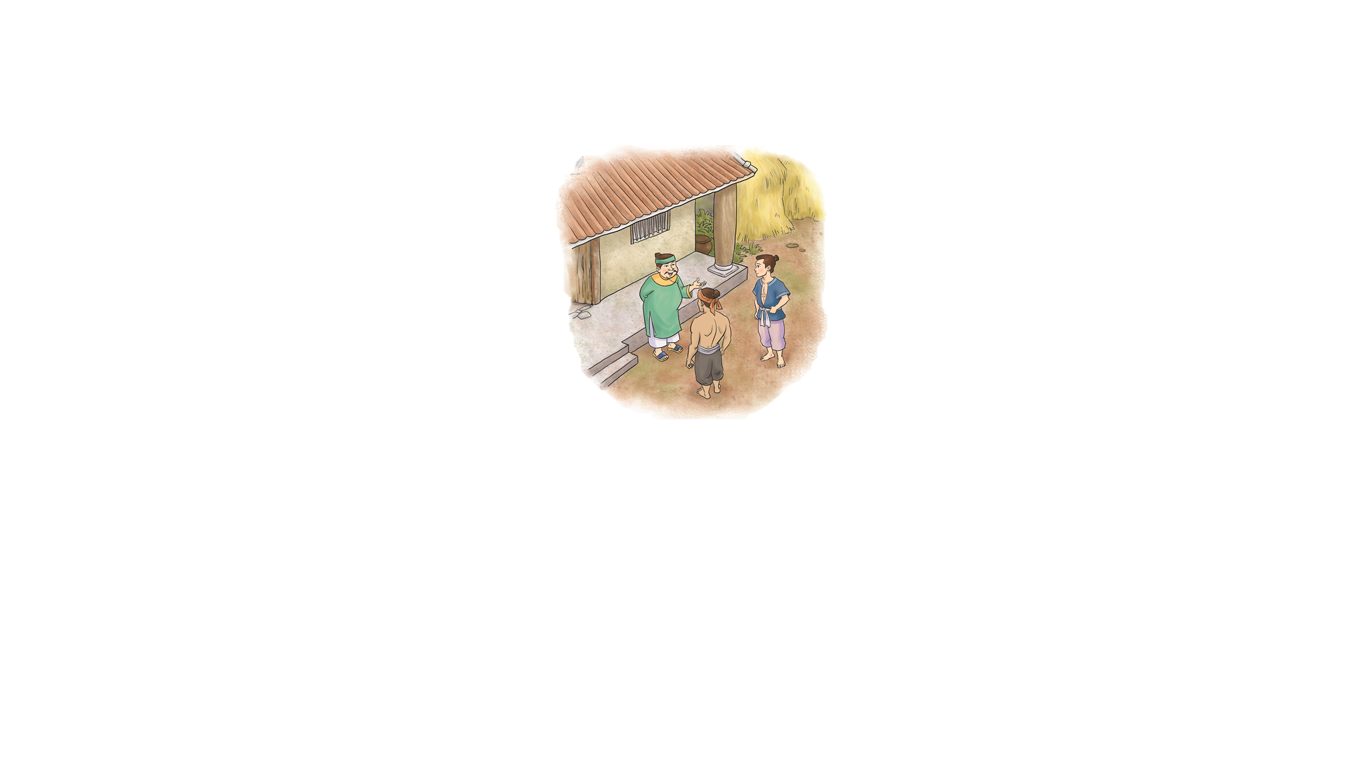 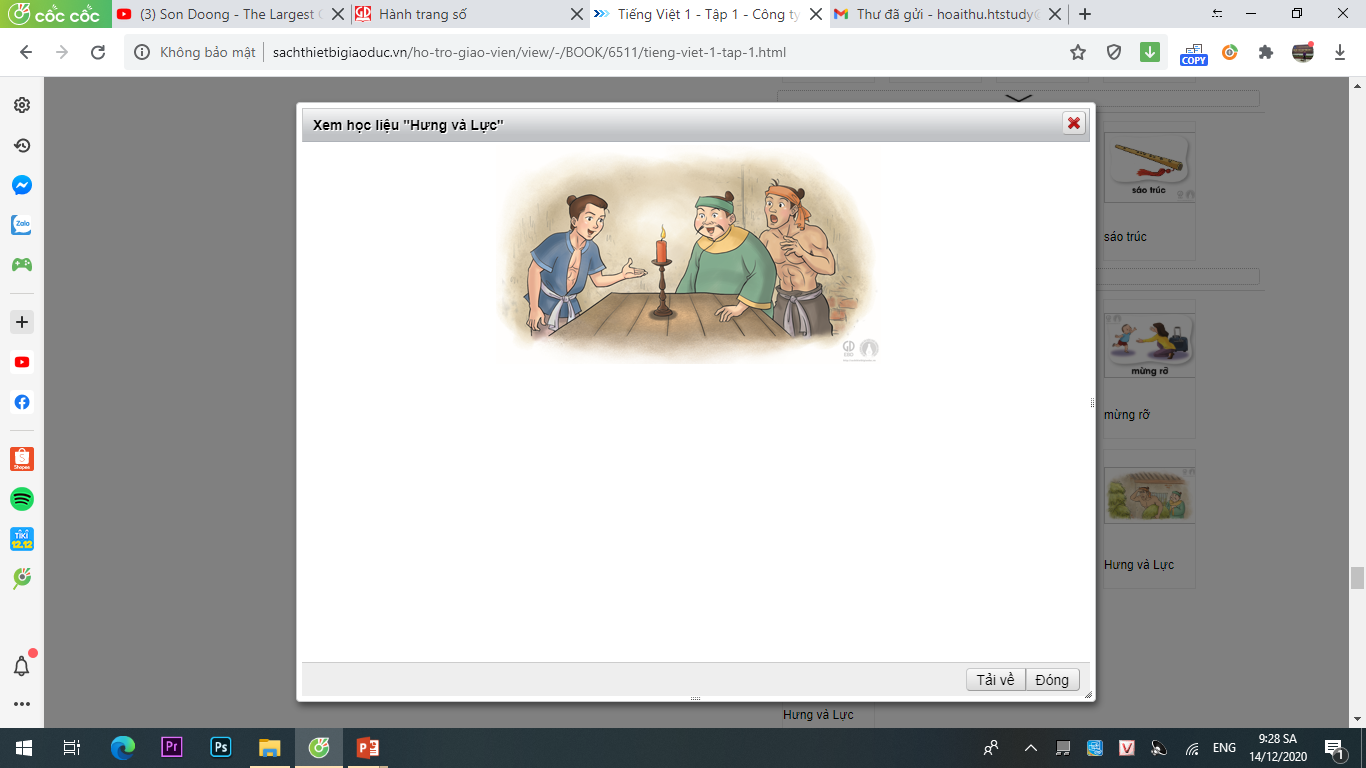 Phú ông bảo ai có món đồ chất hết gian nhà. Sẽ gả con gái cho. Lập tức, chàng Lực mang đến môt đống cỏ khô to. Cỏ không chất hết gian nhà. Chàng Hưng đem đến một ngọn nến và thắp lên. Ánh nến làm sáng cả gian nhà. Phú ông mừng rỡ, gả con gái cho Hưng.
ưc
ưc
ưng
ưng
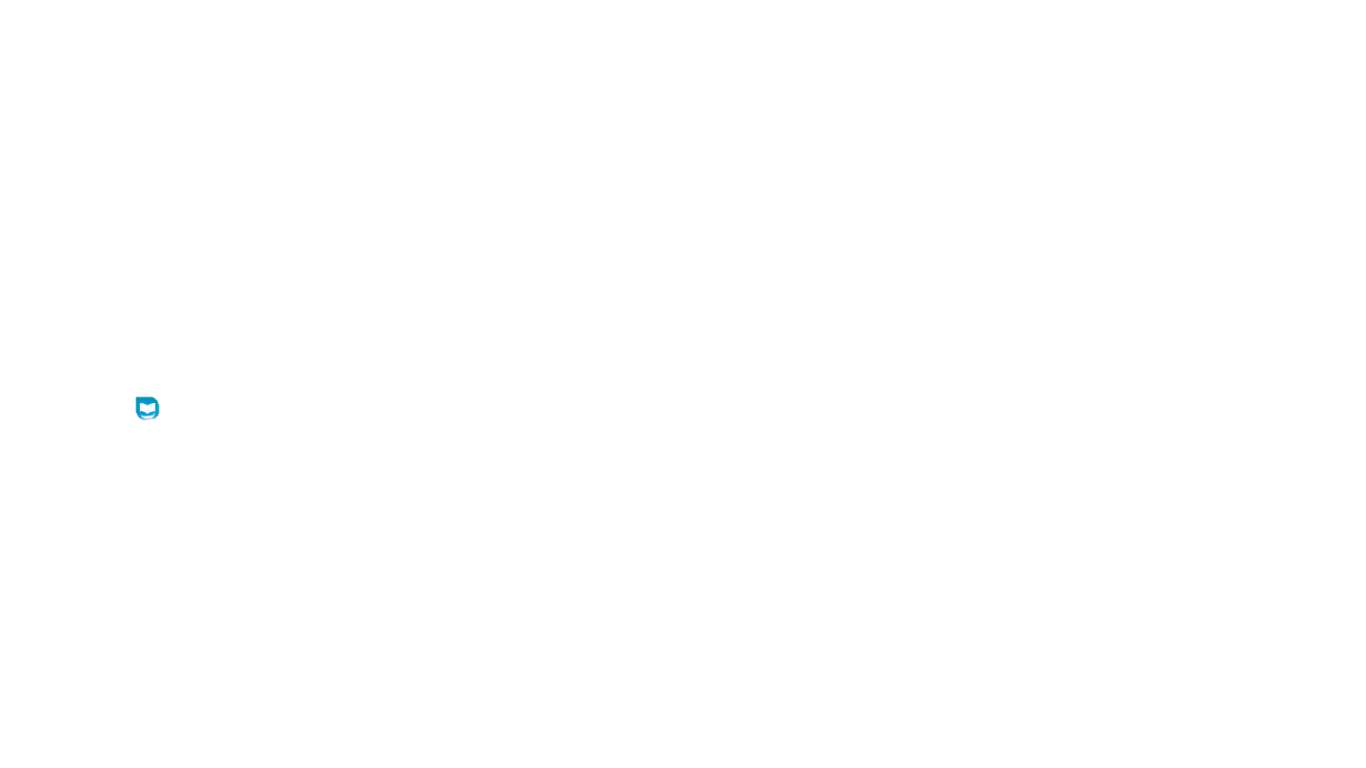 Vì sao phú ông gả con gái 
cho Hưng?
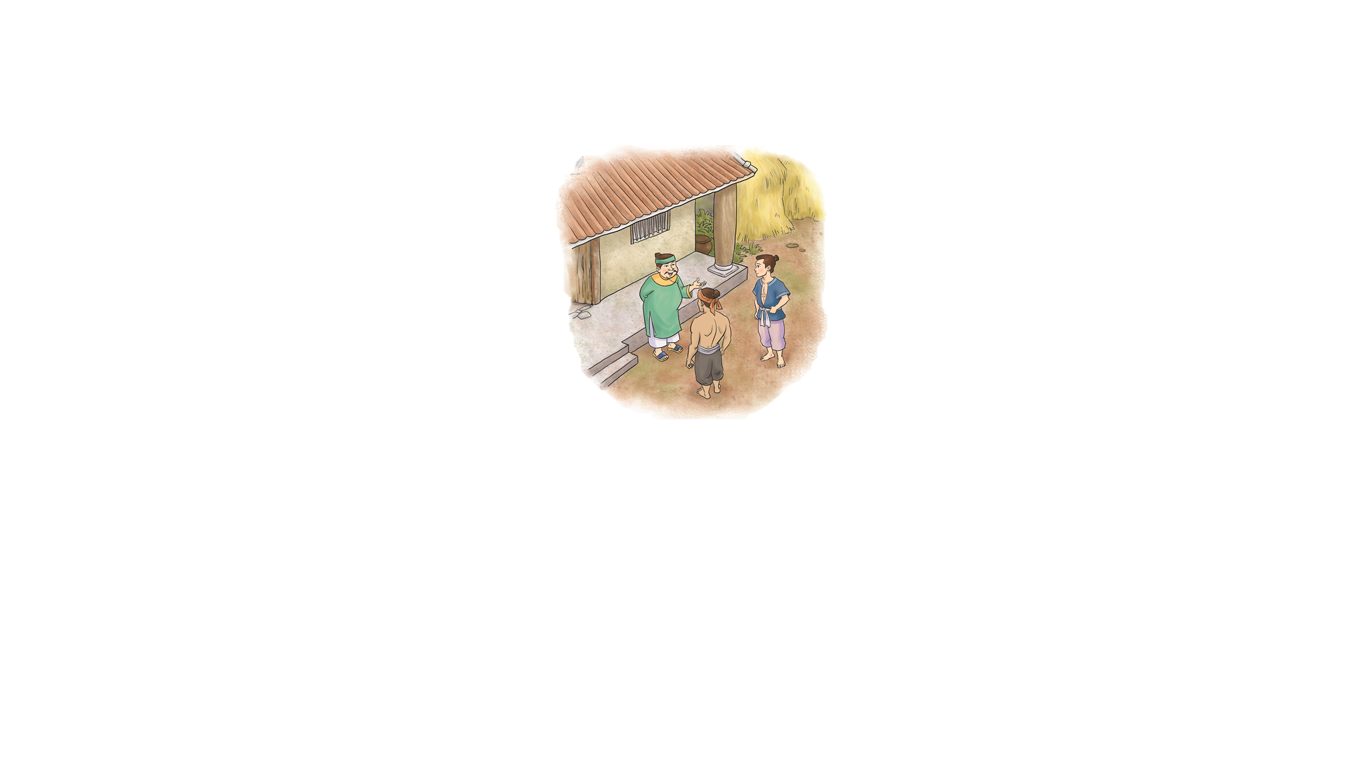 a. Vì chàng sáng dạ
b. Vì chàng giàu có
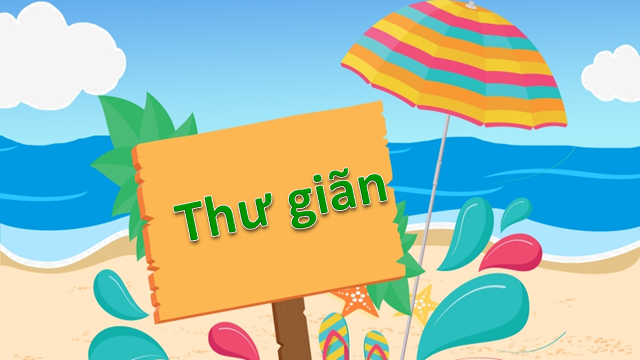 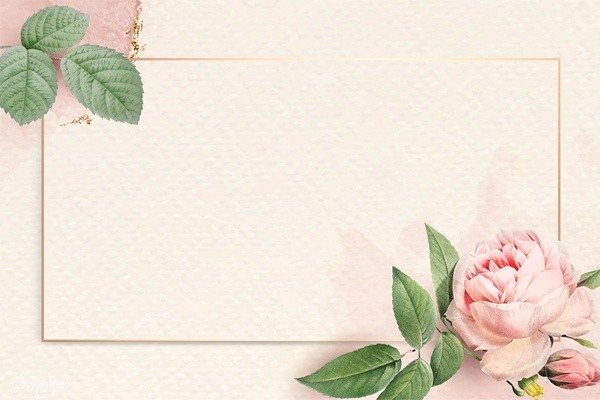 Viết
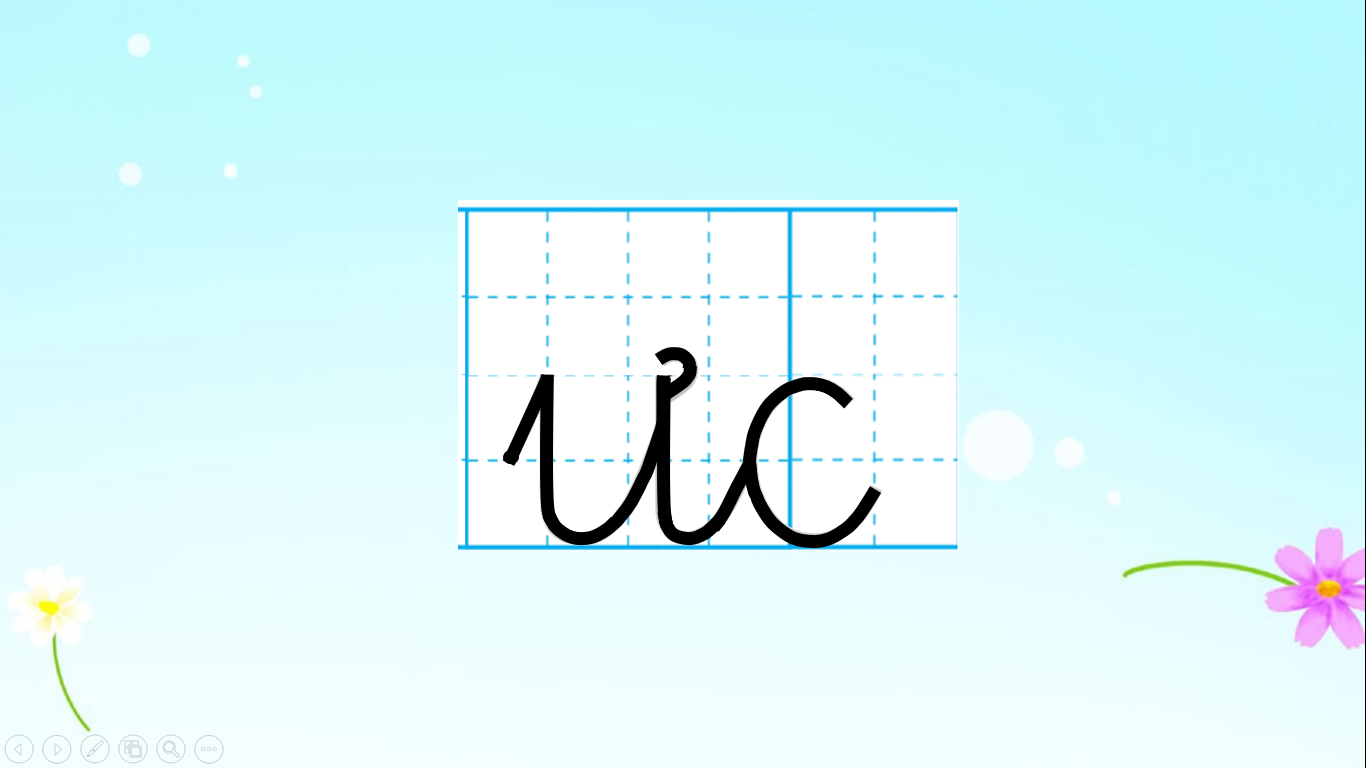 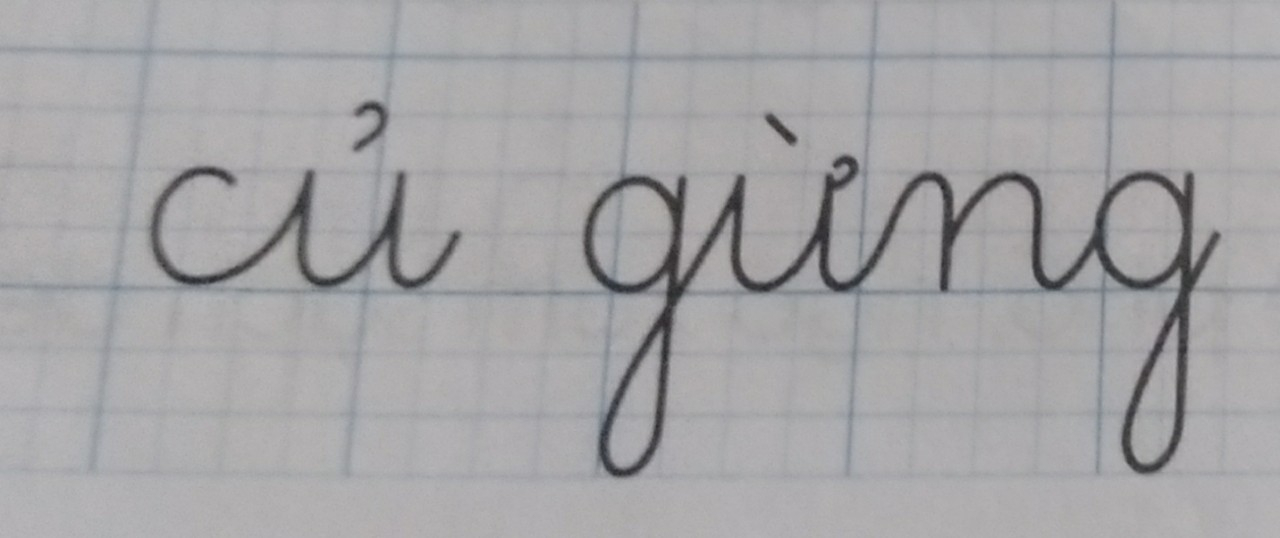 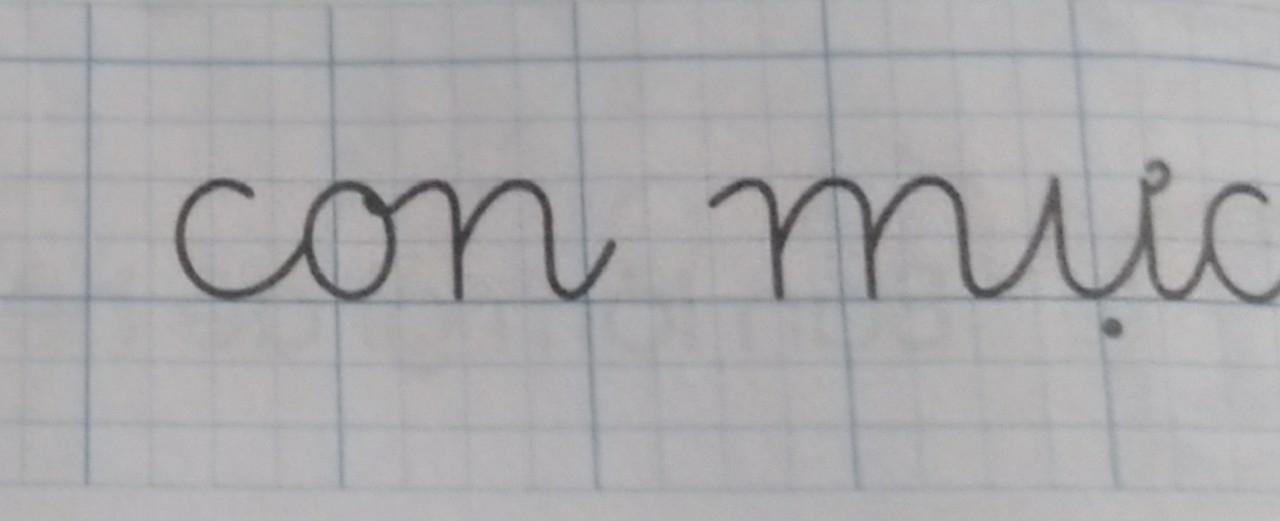 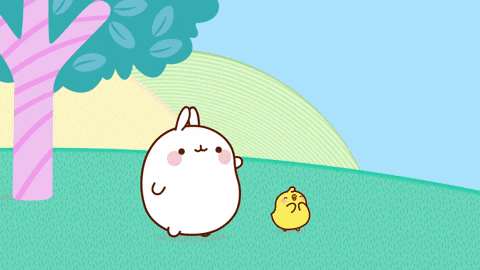 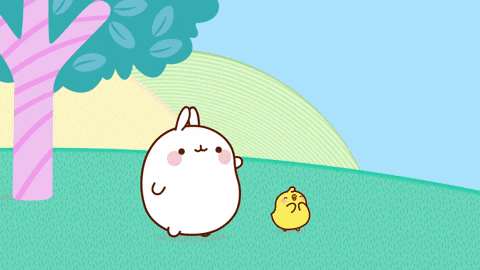 CHÚC CÁC EM HỌC GIỎI!
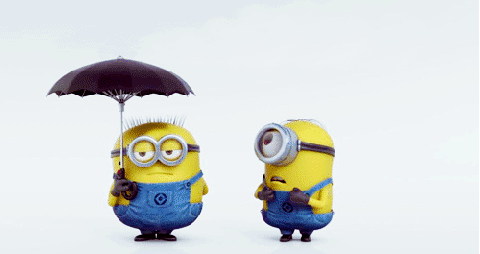